Værktøjskassen– støtte til et liv med demens
Velkommen PårørendekursusLivet med demens i eget hjem
Underviser: XXX
Dato
Sted
[Speaker Notes: Det er målet, at de pårørende oplever, at de: 
» Får viden, indsigt og nye handlemuligheder, der kan hjælpe dem til bedre at klare de ændrede livsbetingelser i hverdagen sammen med deres nærtstående med demens. 
» Har fået viden om redskaber og strategier til at drage omsorg for sig selv. 
» Føler sig bedre rustet til at være sammen med deres nærtstående med demens i hverdagen.]
Modul 5At være pårørende
Dagens emner:
Følelsesmæssige reaktioner
Ændrede livsbetingelser
At huske sig selv og egne behov
[Speaker Notes: Emner på modulet er: 
» Følelsesmæssige reaktioner hos pårørende til mennesker med demens. »
 Ændrede livsbetingelser for pårørende, herunder hvilken betydning demenssygdommen har fået for kursistens eget liv, for livet sammen med personen med demens og samspillet i familien og for samarbejdet med de professionelle. 
» At huske sig selv og egne behov]
At være pårørende
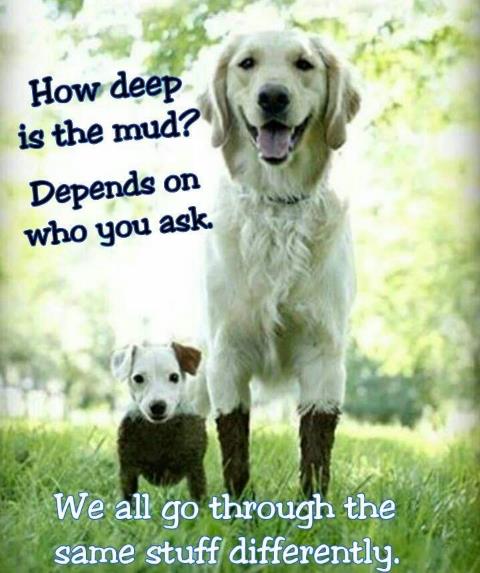 Pårørende til mennesker med demens er en bred målgruppe. 

Pårørendes behov og livssituation kan er meget forskellige.

Pårørende til mennesker med demens har ofte en fremtrædende rolle i sygdomsforløbet i forhold til at støtte, vejlede og hjælpe mennesker med demens, så deres hverdagsliv kan fungere tilfredsstillende.
Foto: www.inspiredtoreality.com
Revideret efterår 2023
4
Billedmateriale: Nationalt Videnscenter for Demens / Colourbox.dk / Commons Wikimedia
Følelsesmæssige reaktioner
Det kan være fysisk og følelsesmæssigt krævende at være pårørende og give reaktioner som:
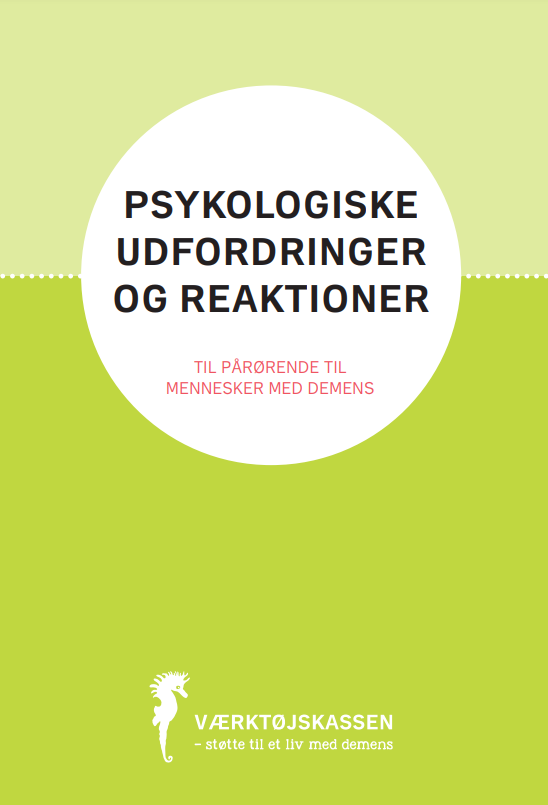 Søvnproblemer 
Manglende appetit
Træthed og manglende energi
Bekymringer 
Ked af det
Vrede
Sorg
Frustration
Skyldfølelse 
Dårlig samvittighed
Skam
Revideret efterår 2023
Billedmateriale: Nationalt Videnscenter for Demens / Colourbox.dk / Commons Wikimedia
5
[Speaker Notes: Pårørende kan læse mere her i hæftet_ Psykologiske udfordringer og reaktioner]
Følelsesmæssig pendulering
Figur: Christian Juul Busch (2003)
Glæde                       Sorg
Håb                                             Håbløshed
Kontrol                                                              Magtesløshed
Taknemmelighed                                                                             Bitterhed
Humor                                                                                            Alvor
I sorg eller krise vil mennesker typisk pendulere mellem sine følelser
Revideret efterår 2023
Billedmateriale: Nationalt Videnscenter for Demens / Colourbox.dk / Commons Wikimedia
6
Livet som pårørende - video
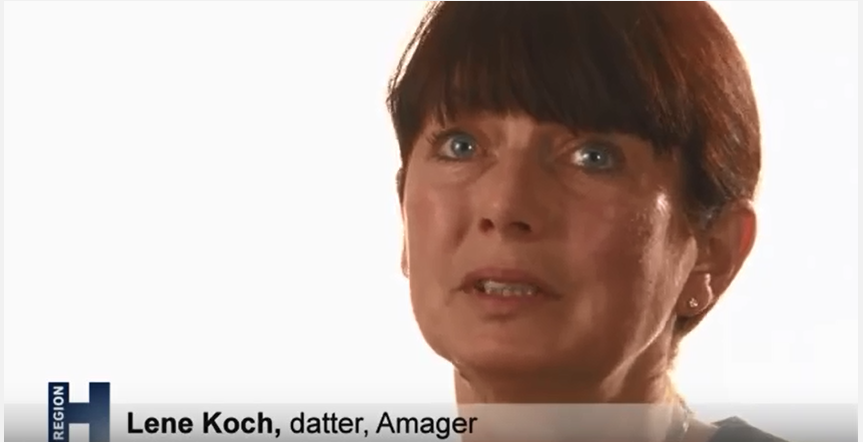 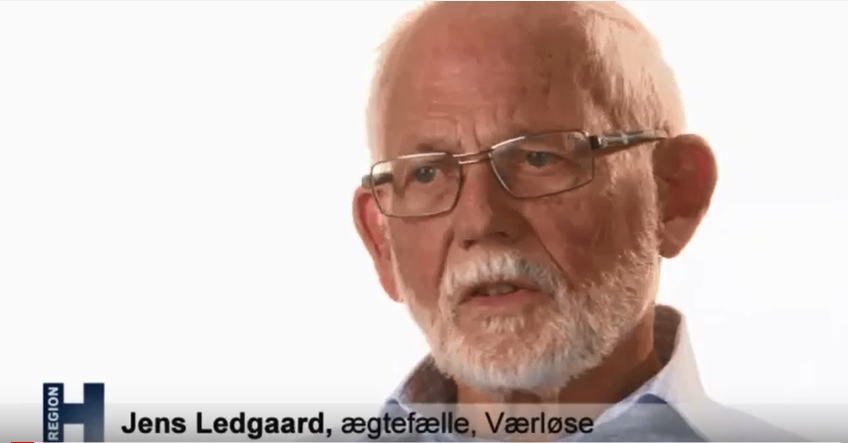 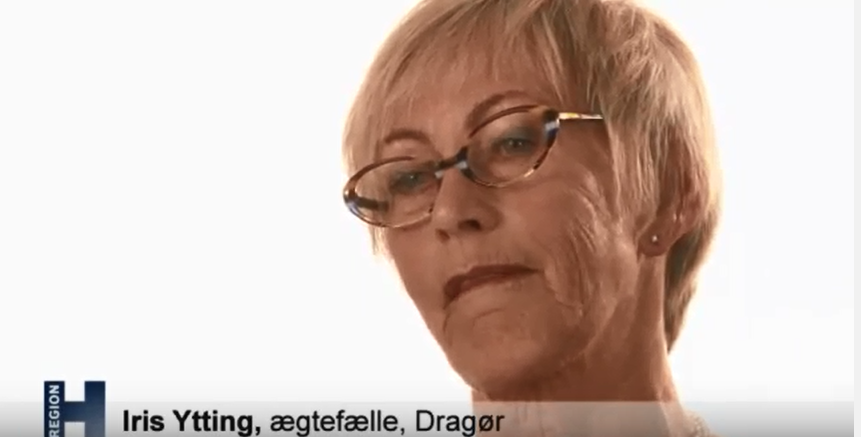 Region H – Grib om livet Hvordan får jeg støtte i dagligdagen: https://youtu.be/AAQ_AI4fLfk
Region H – Grib om livet Demens i dagligdagen: https://youtu.be/2mYhEosrIiw
Region H – Grib om livet De forbudte følelser: https://youtu.be/kD8jDWtva-c
Revideret efterår 2023
Billedmateriale: Nationalt Videnscenter for Demens / Colourbox.dk / Commons Wikimedia
7
[Speaker Notes: Kursusdeltagerne opfordres til beskrive, hvad de kan genkende fra filmene.]
Ændrede livsbetingelser
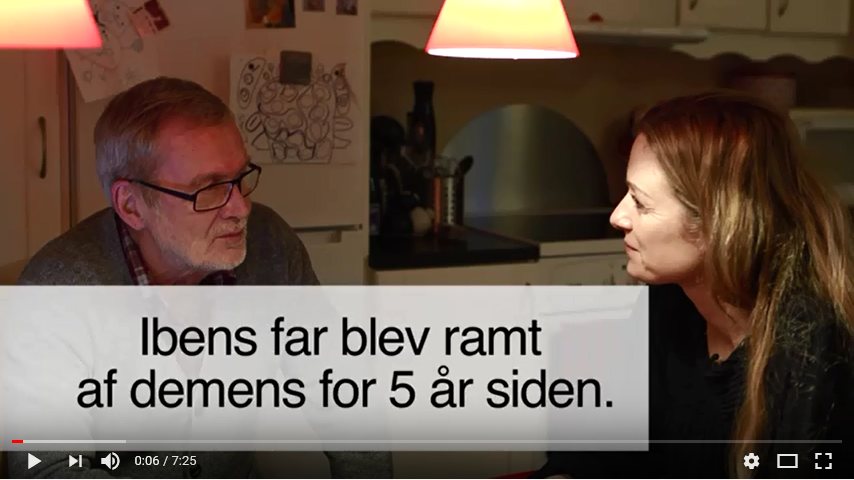 VIDEO fra Kolding kommune:Pårørende til en person med demenshttps://youtu.be/c7mrsbxrD40
Revideret efterår 2023
Billedmateriale: Nationalt Videnscenter for Demens / Colourbox.dk / Commons Wikimedia
8
Øvelsesark: Ændrede livsbetingelser
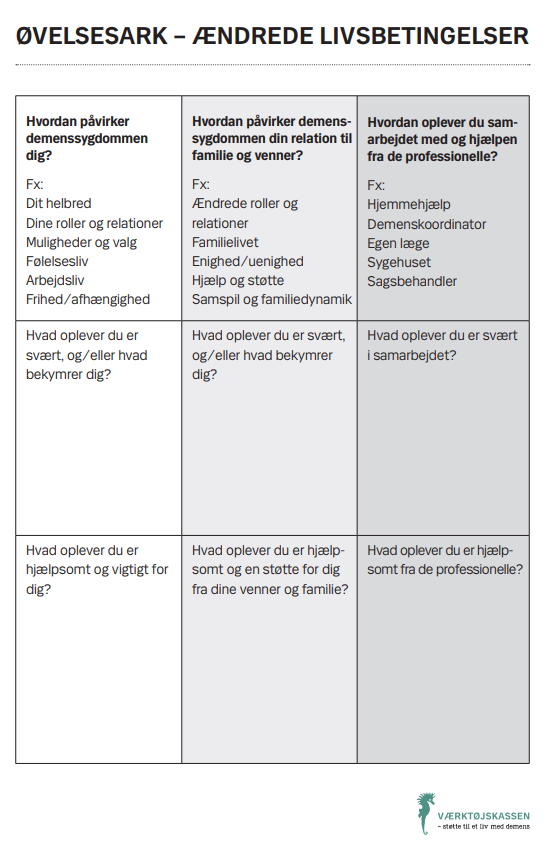 Hvordan påvirker demenssygdommen dig? 

Hvordan påvirker demenssygdommen din relation til familie og venner? 

Hvordan oplever du samarbejdet med og hjælpen fra de professionelle?
Revideret efterår 2023
Billedmateriale: Nationalt Videnscenter for Demens / Colourbox.dk / Commons Wikimedia
9
[Speaker Notes: Øvelsesark: ”Ændrede livsbetingelser”. Formålet er at sætte ord på, de ændringer sygdommen har forårsaget i relationerne til andre. 
Kursusdeltagerne udfylder arket hver for sig i ca. 10 min. og taler derefter sammen to og to. Underviseren samler efterfølgende op i plenum. Formålet er at reflektere over, hvad kursusdeltagerne hver især oplever som svært og hjælpsomt. Det kan være med til at inspirere de øvrige deltagere til nye måder at mestre deres situation på. 

Alternativt kan materialet: ”Mine sociale relationer” (fra Steno) anvendes. https://www.sdcc.dk/fagfolk/materialer/dialogvaerktoejer/need/Documents/Mine_sociale_relationer_WEB_2014_DK.pdf

Henvis pårørende til hæftet ”Psykologiskeudfordringer og reaktioner”.]
Gode råd om at tage vare på sig selv
VIDEOER fra Alzheimerforeningen
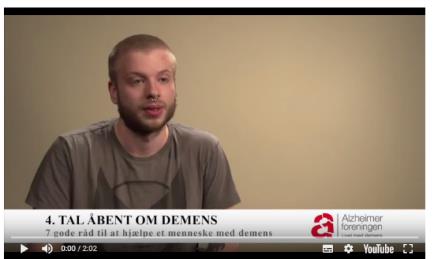 Tal med andre
Tag imod hjælp
Brug tid på dig selv
Husk dit eget liv
Tag en dag af gangen
Brug humor
Søg viden og rådgivning
Tal åbent om demenshttps://youtu.be/rWw_QKE7AwM
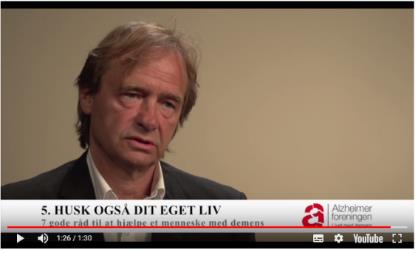 Husk også dit eget liv
https://youtu.be/t6sM72Lbk0o
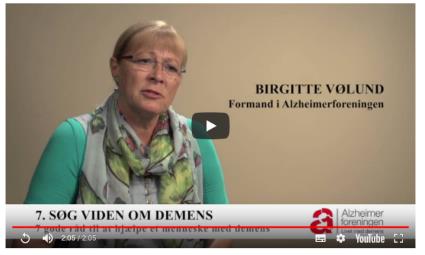 Søg viden om demenshttps://youtu.be/iQ16CspQxjQ
Revideret efterår 2023
Billedmateriale: Nationalt Videnscenter for Demens / Colourbox.dk / Commons Wikimedia
10
[Speaker Notes: Underviser kan spørge: Hvordan tager du vare på dig selv? Hvad er en hjælp for dig?
Dernæst kan øvelsesarket Husk iltmasken bruges]
Øvelsesark: Husk iltmasken
Sæt først iltmasken på dig selv, for at du kan hjælpe andre
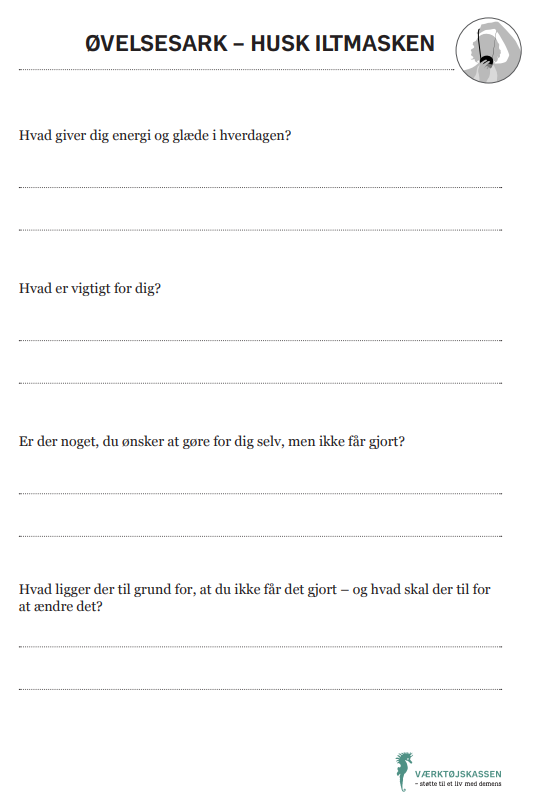 Hvad giver dig glæde og energi i hverdagen?

Hvad er vigtigt for dig?

Er der noget du ønsker at gøre for dig selv, men ikke får gjort?

Hvad ligger der til grund for at du ikke får det gjort – og hvad skal der til for at ændre det?
Revideret efterår 2023
Billedmateriale: Nationalt Videnscenter for Demens / Colourbox.dk / Commons Wikimedia
11
[Speaker Notes: øvelsesarkene ”Husk iltmasken” og ”Hvad vil du gerne gøre mere af”. Formålet er at gøre deltagerne opmærksom på de ting, som giver dem energi, og hjælpe dem i gang med at gøre det muligt. Øvelsen kan laves individuelt og i grupper]
Øvelsesark: Hvad vil du gerne gøre mere af?
Notér 1 til 2 emner fra øvelsesarket, som du vil gøre mere af eller prioritere til næste gang:
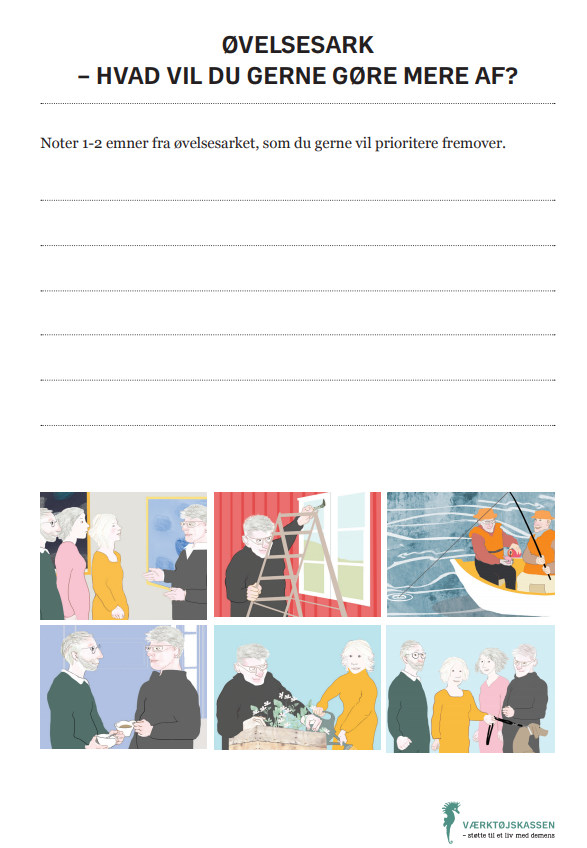 1:

2:
Revideret efterår 2023
Billedmateriale: Nationalt Videnscenter for Demens / Colourbox.dk / Commons Wikimedia
12
[Speaker Notes: Det er lektie til næste gang vi ses, som også er den sidste kursusgang på kurset.]
Afslapning og hvile
Giver større bevidsthed om egen krop
Reducerer stress
Lytte til mindfulness, afspændingsøvelser, m.m.
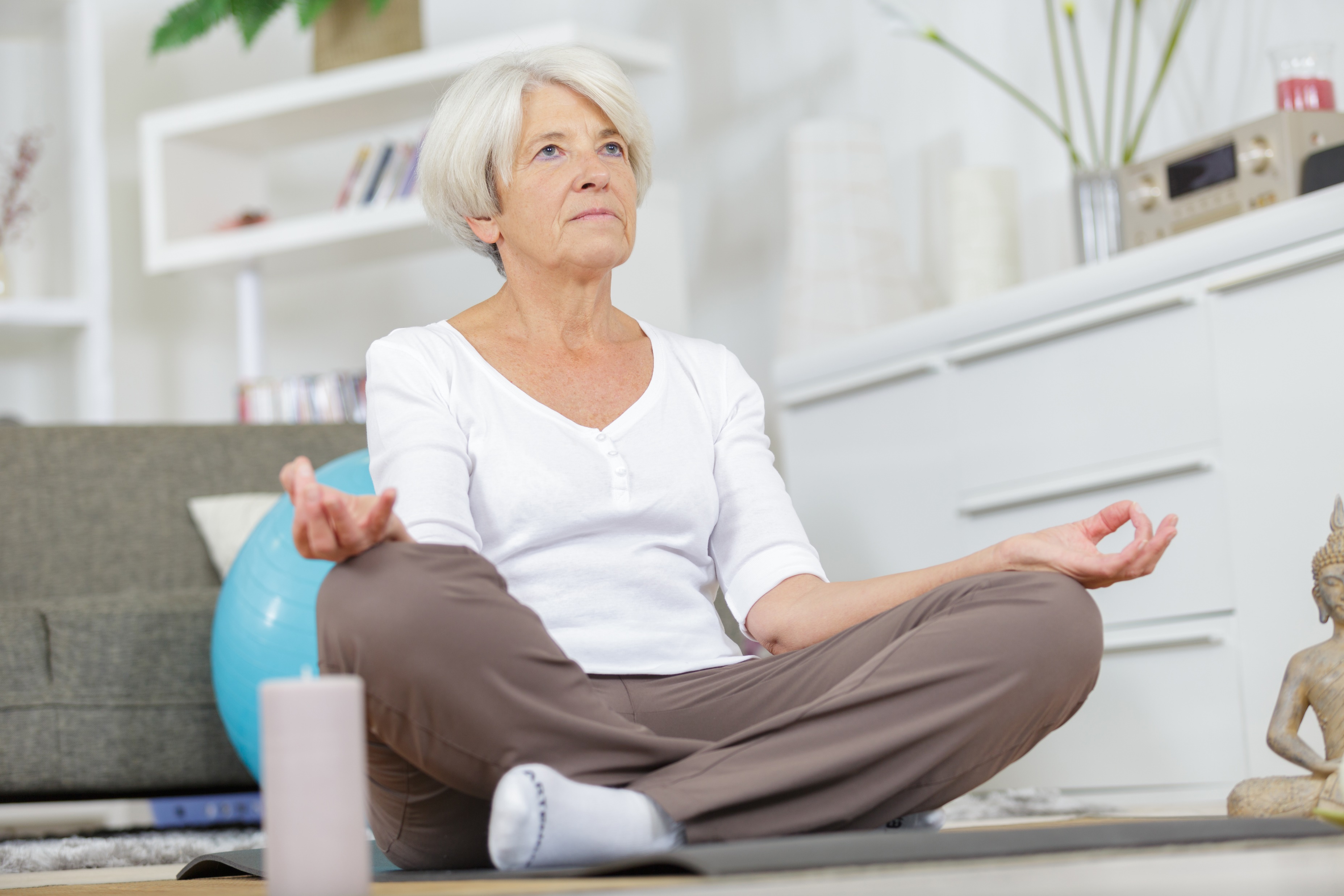 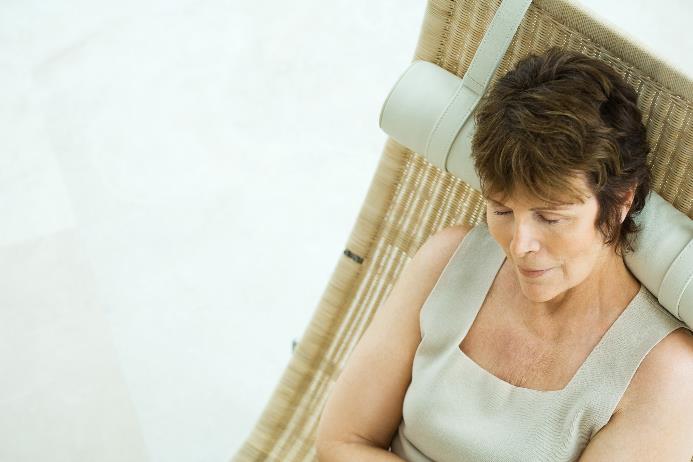 Revideret efterår 2023
Billedmateriale: Nationalt Videnscenter for Demens / Colourbox.dk / Commons Wikimedia
13
[Speaker Notes: Afslut med en afspændings- eller mindfulness-øvelse, fx øvelsen ”Mærk kroppen” (fra Steno). Formålet er at mærke sin egen krop og dermed reducere stress. Pårørende opfordres til at finde måder i dagligdagen, hvor de kan slappe af og mærke deres krop.
Mærk kroppen:  https://www.sdcc.dk/fagfolk/materialer/dialogvaerktoejer/need/Documents/Beskrivelse_M%C3%86RKE%20KROPPEN_WEB_2014_DK.pdf
Formålet med ’Mærke kroppen’-øvelsen er, at deltagerne gennem en sanseøvelse bliver bevidst om deres kroppe. Grounding – eller på dansk jordforbindelse – handler om at opleve en indre kropslig fordybelse og tyngde nedadtil i kroppen. Grounding handler ligeledes om at få en oplevelse af en indre og ydre balance samt stabilitet. Øvelsen kan laves siddende, stående og liggende.]
Hvad synes du har været interessant i dag?
[Speaker Notes: Underviseren samler op på kursusdagen i tre korte pointer.  
Kursusdeltagerne opfordres til at skrive eller drøfte med sidemanden: Hvad synes du var interessant i dag?
Underviseren afrunder ved at spørge, om nogle af kursisterne vil dele deres svar eller har kommentarer til dagen.]
Tak for i dag